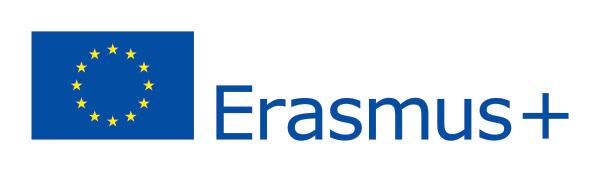 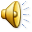 „NO BARRIERS FOR EUROPEANS”
Disability situation in Poland
This diagram shows disability situation in 16 provinces of Poland
How can we help the disabled in Poland ?
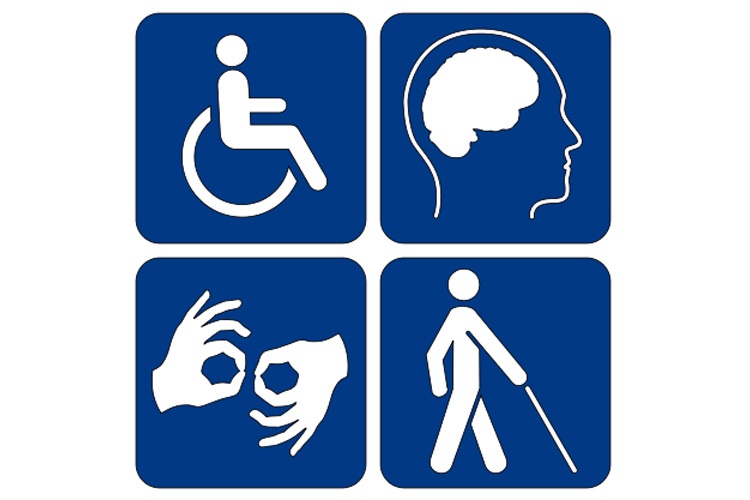 Organizations
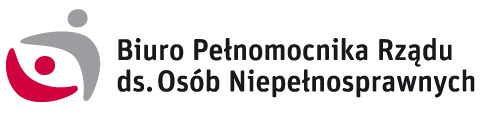 Office of the
 Government Plenipotentiary 
for the Disabled
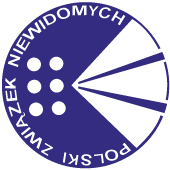 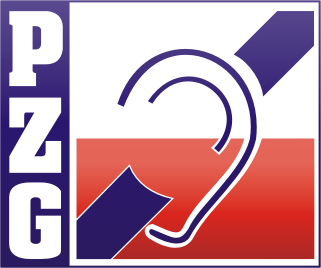 POLAND UNION FOR THE BLIND
POLAND UNION 
FOR THE DEAF
Programmes
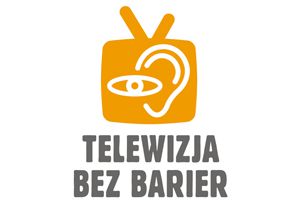 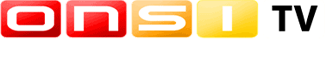 THE INTERNET TV
FOR THE DEAF
NO 
BARRIERS TV
Educational channels for the disabled
Competitions
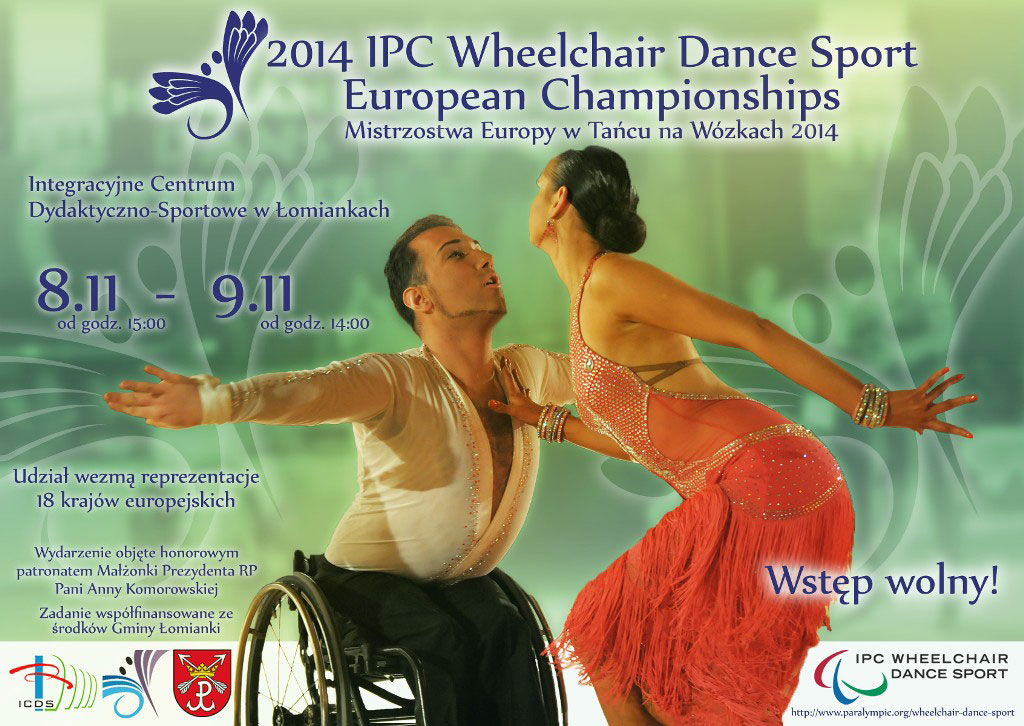 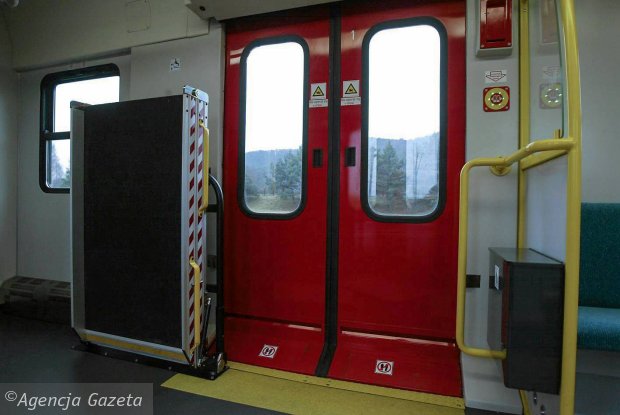 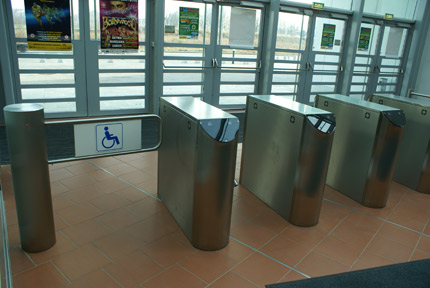 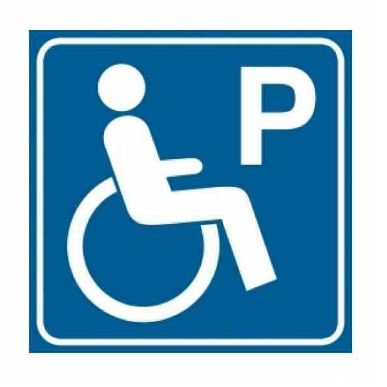 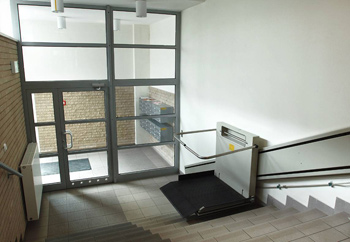 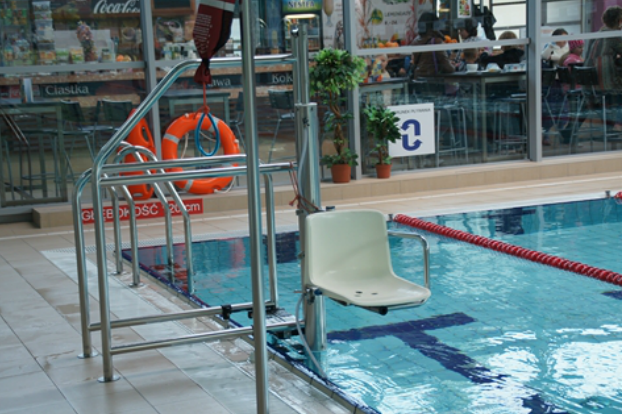 The map of the most popular Disability Centers in Poland:
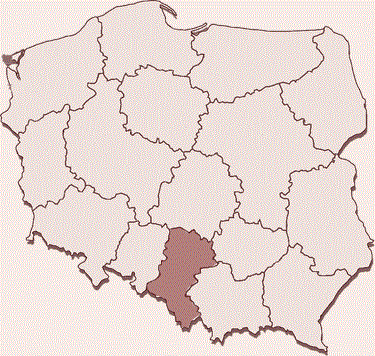 The map of the most popular Disability Centers in Poland:
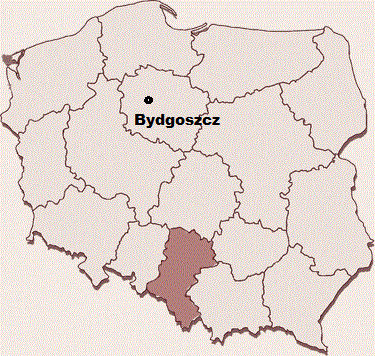 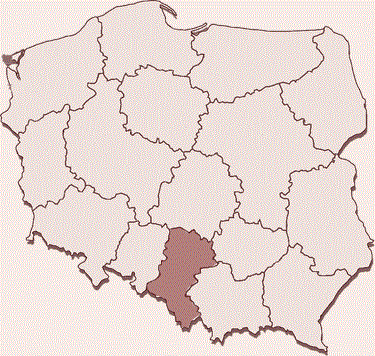 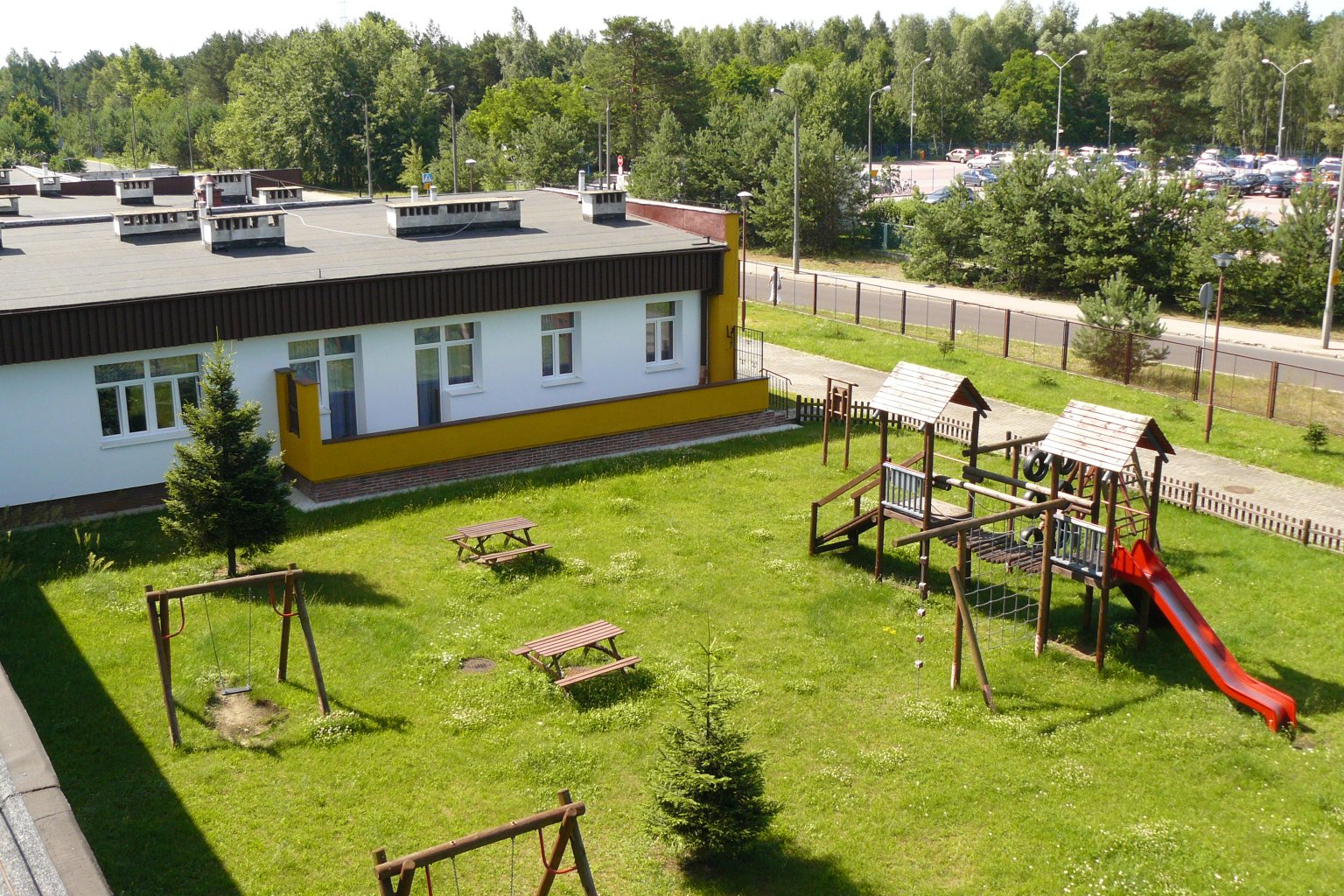 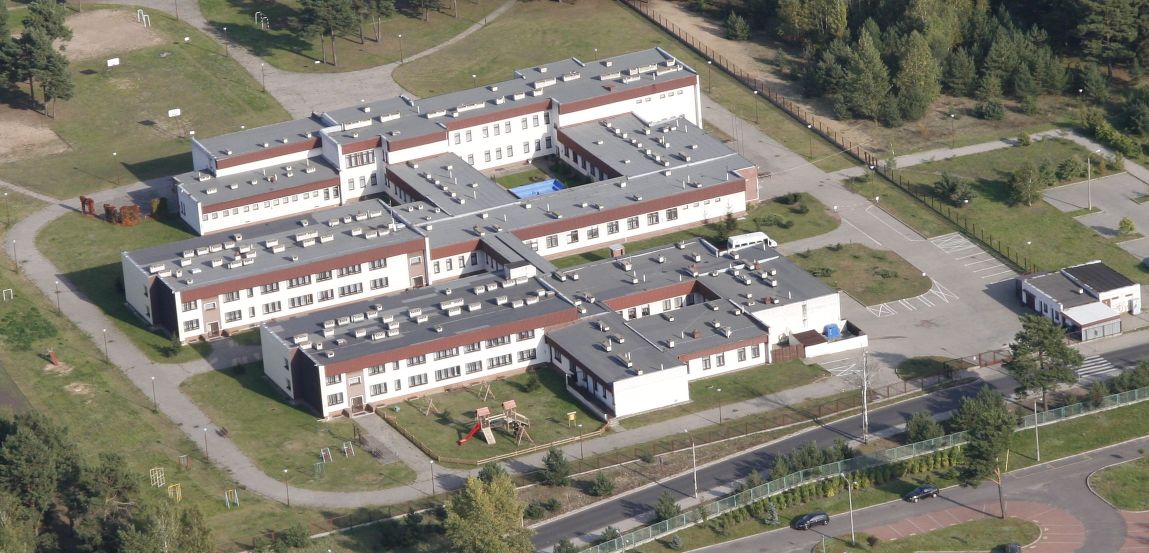 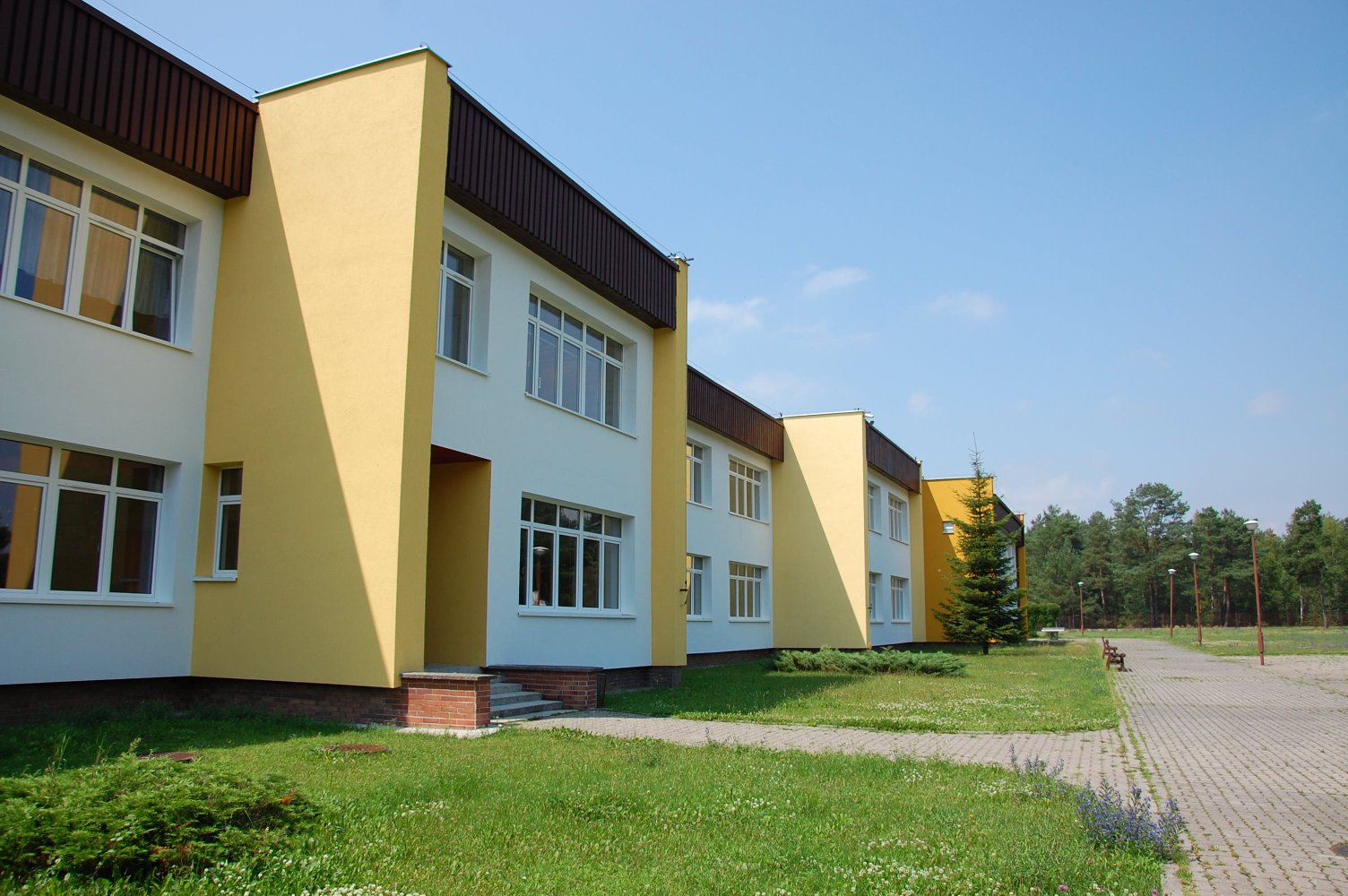 The map of the most popular Disability Centers in Poland:
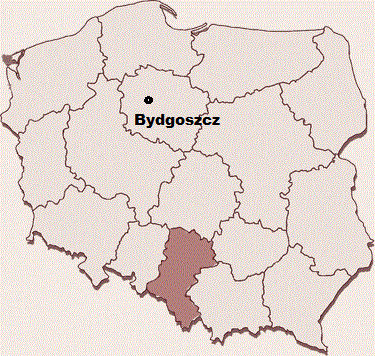 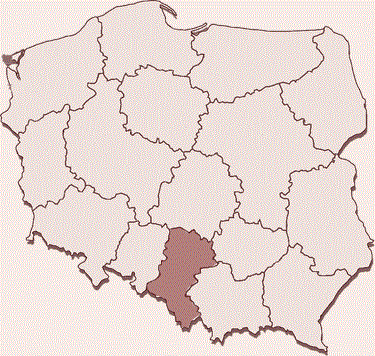 The map of the most popular Disability Centers in Poland:
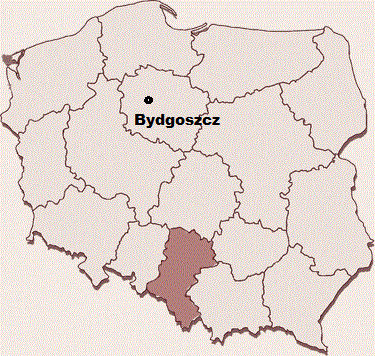 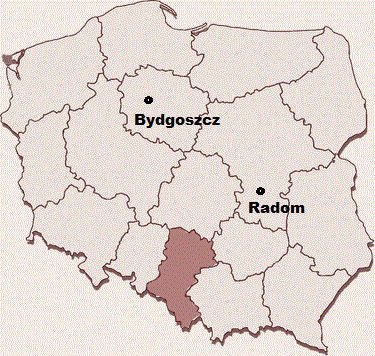 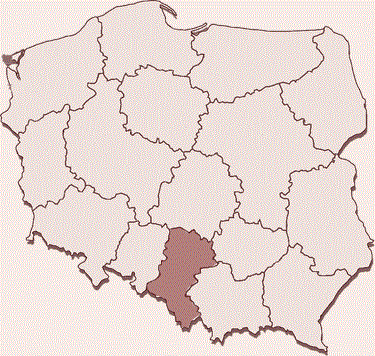 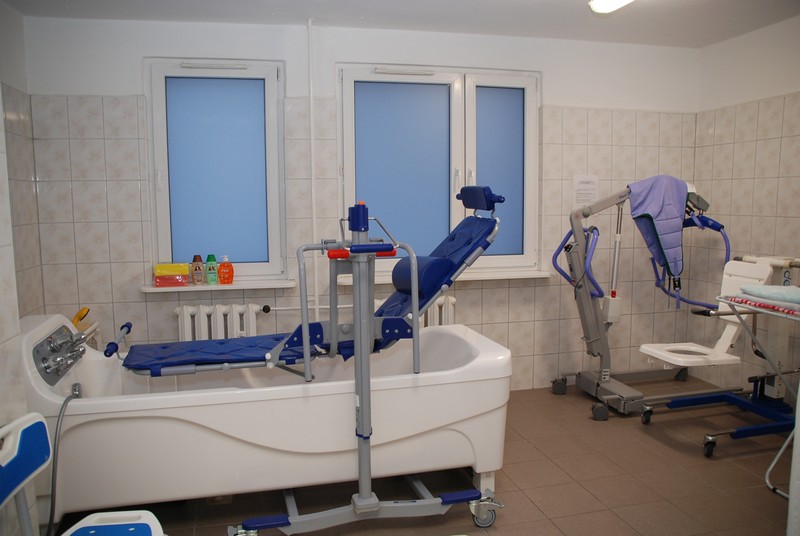 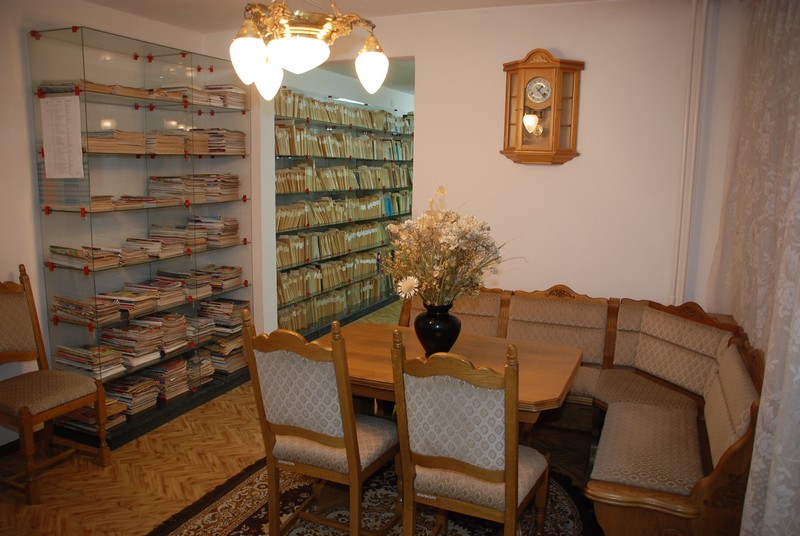 The map of the most popular Disability Centers in Poland:
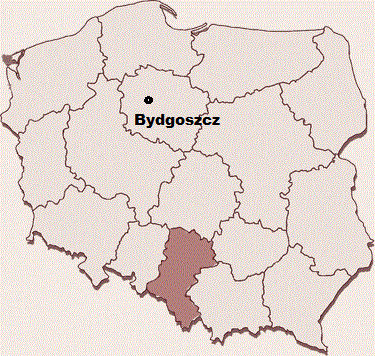 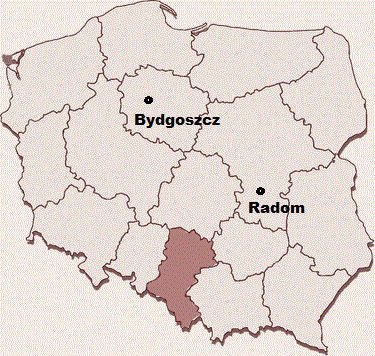 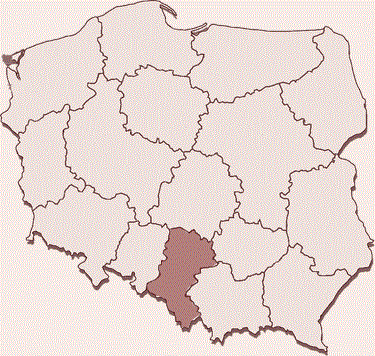 The map of the most popular Disability Centers in Poland:
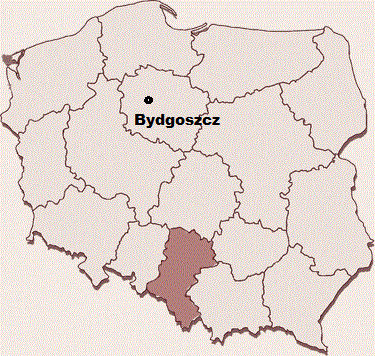 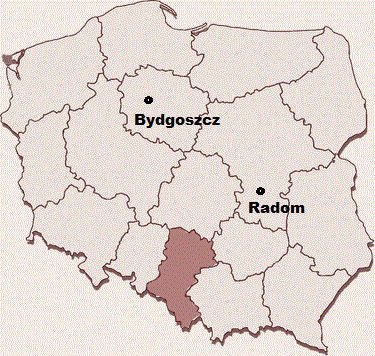 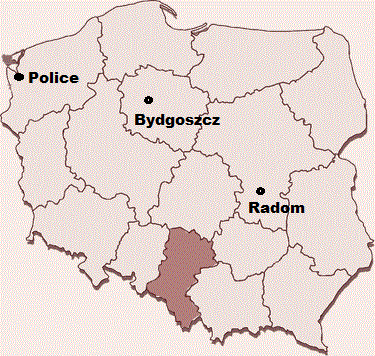 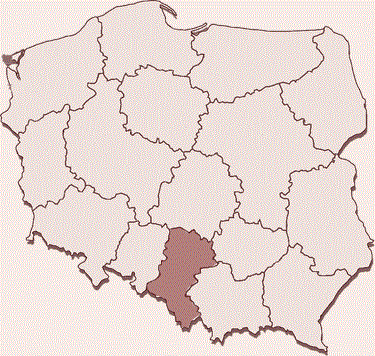 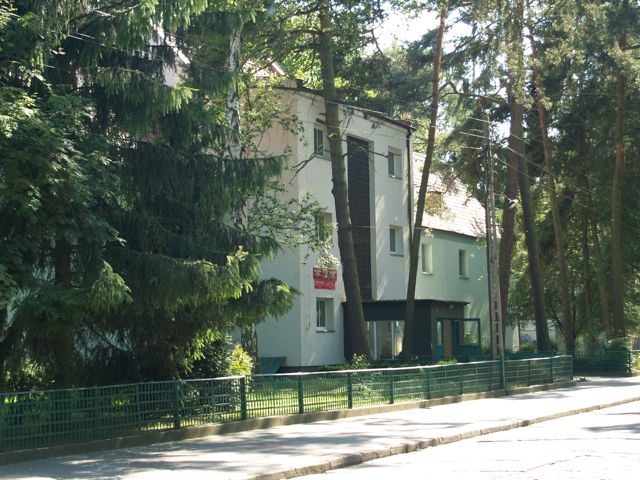 The map of the most popular Disability Centers in Poland:
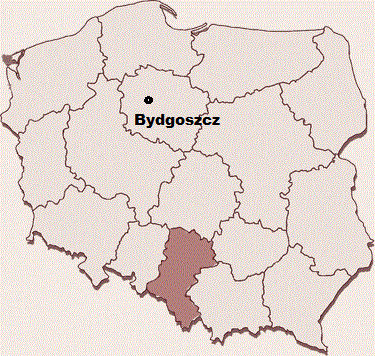 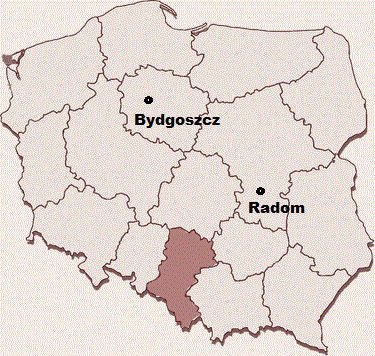 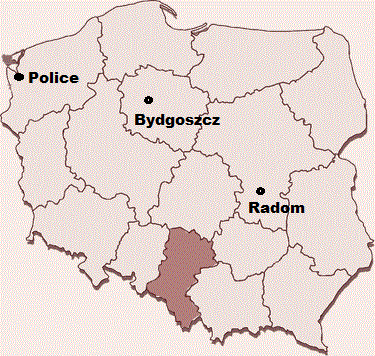 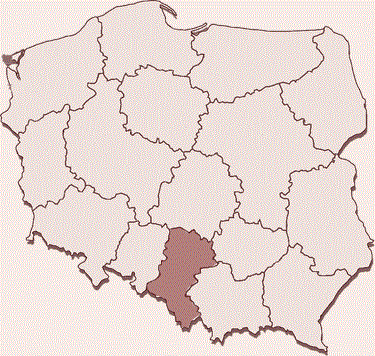 The map of the most popular Disability Centers in Poland:
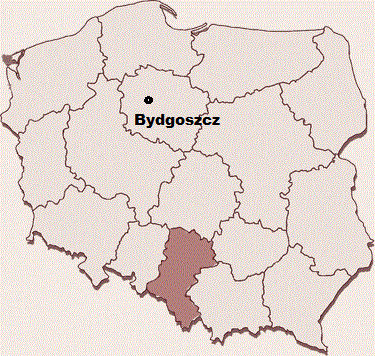 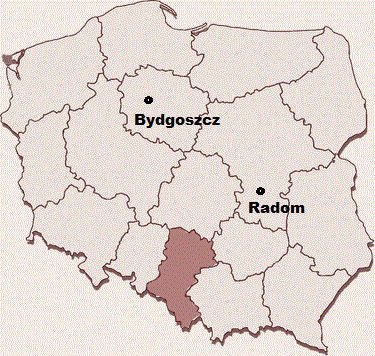 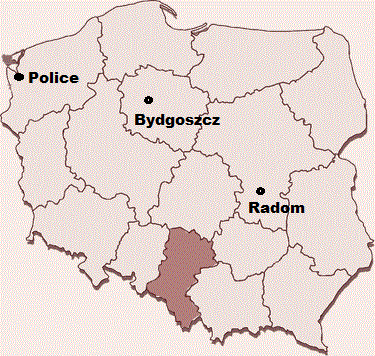 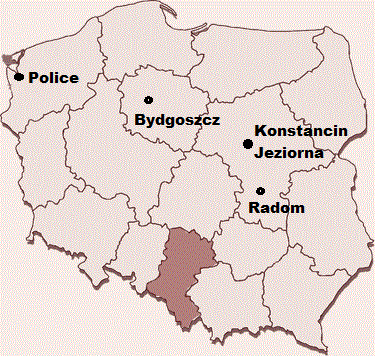 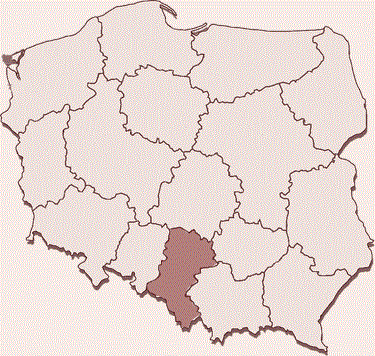 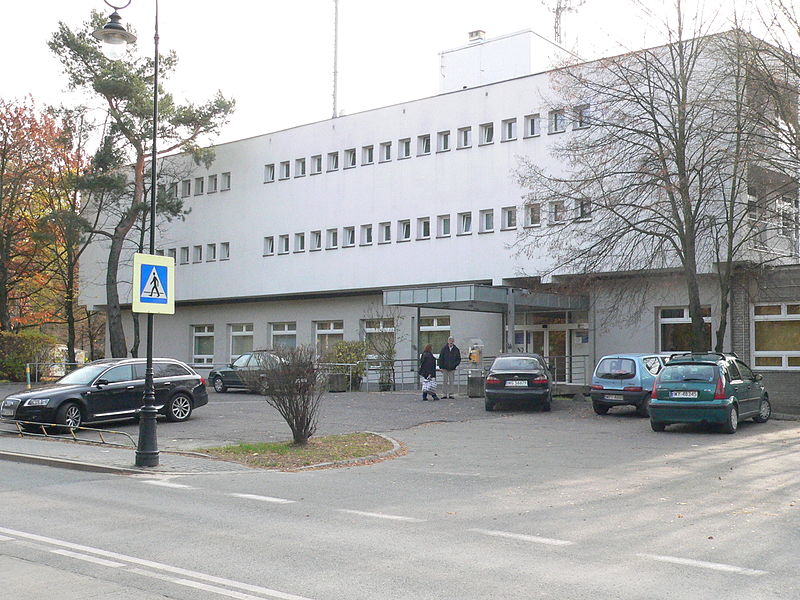 The map of the most popular Disability Centers in Poland:
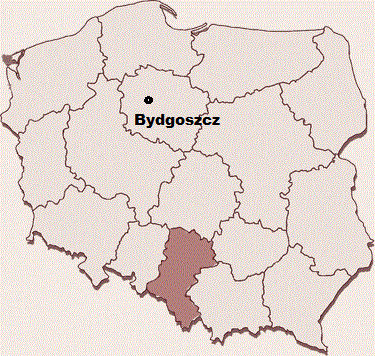 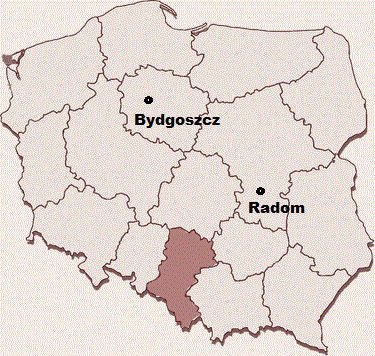 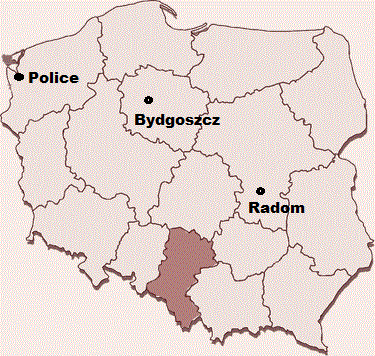 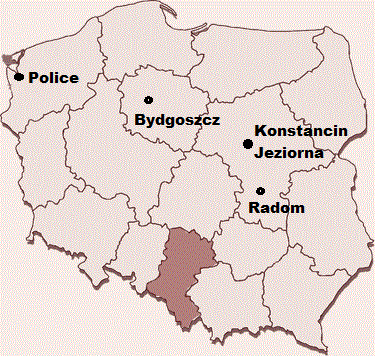 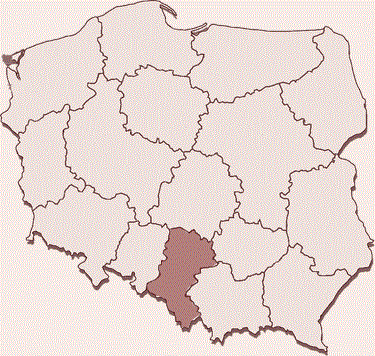 The map of the most popular Disability Centers in Poland:
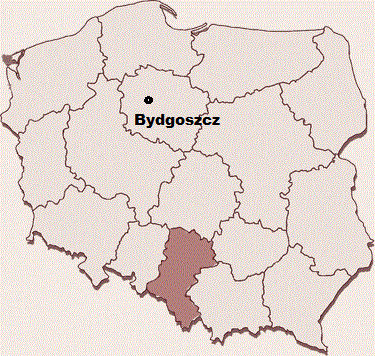 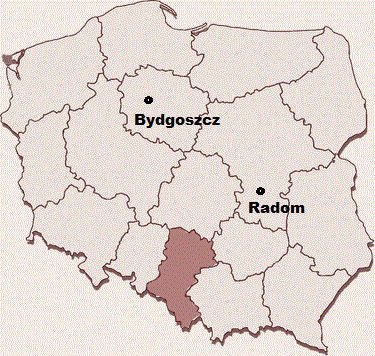 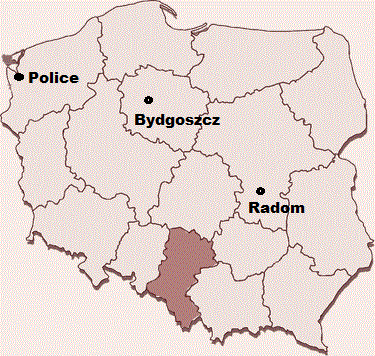 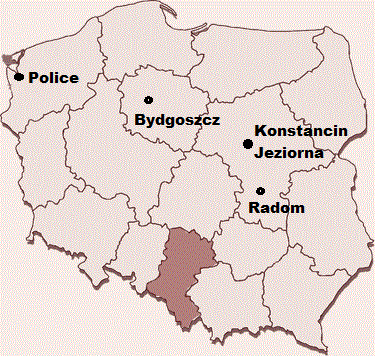 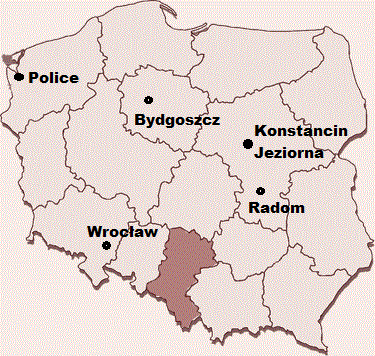 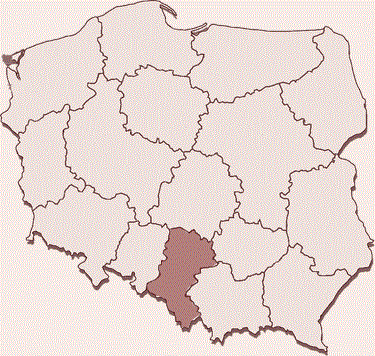 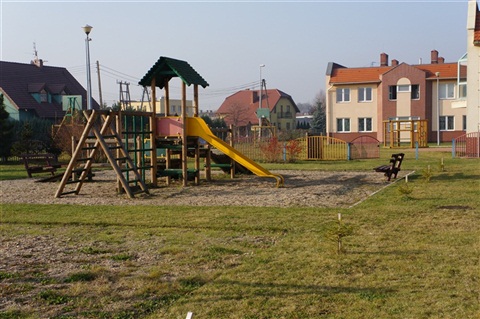 The map of the most popular Disability Centers in Poland:
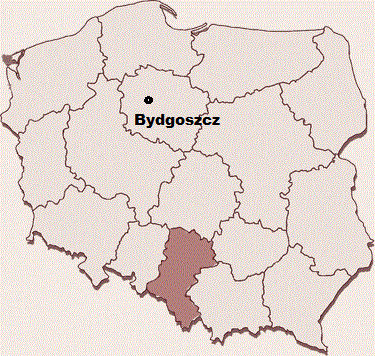 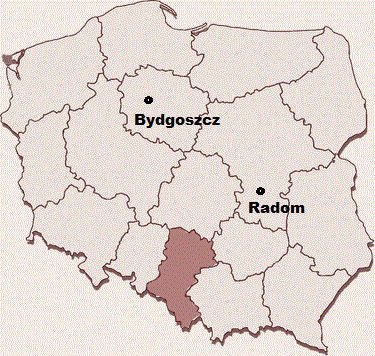 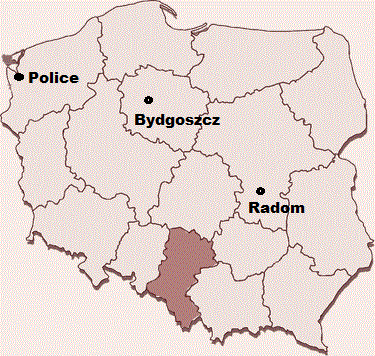 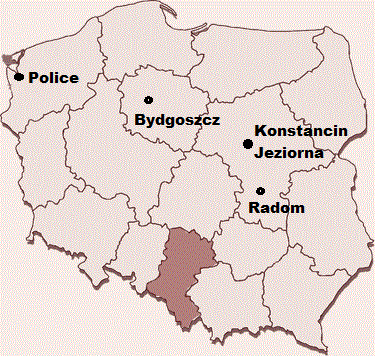 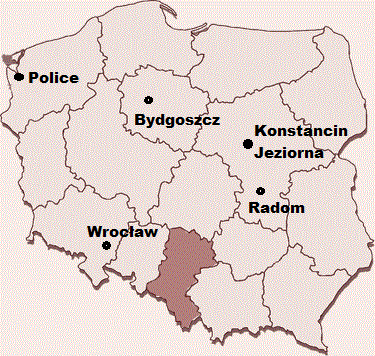 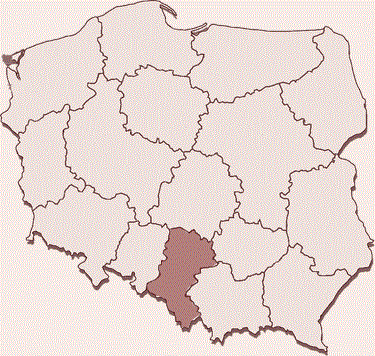 The map of the most popular Disability Centers in Poland:
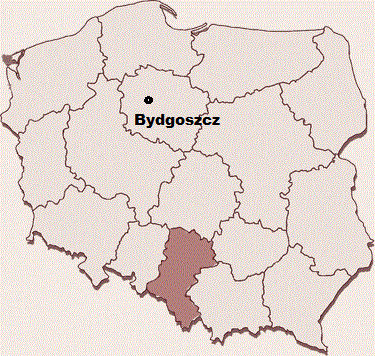 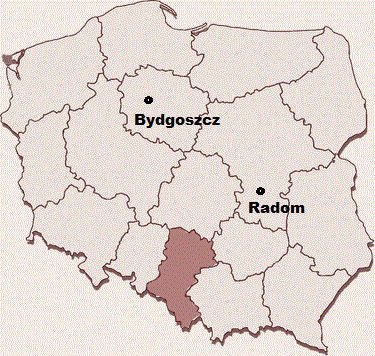 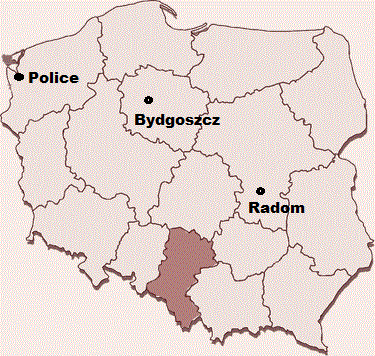 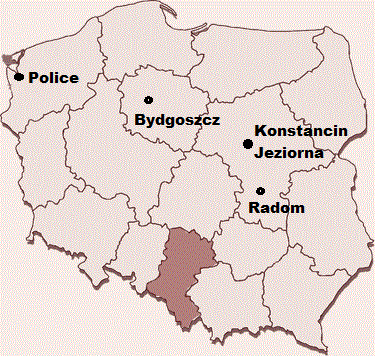 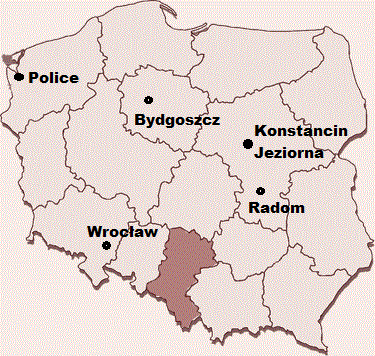 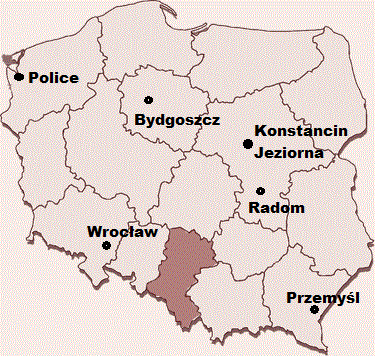 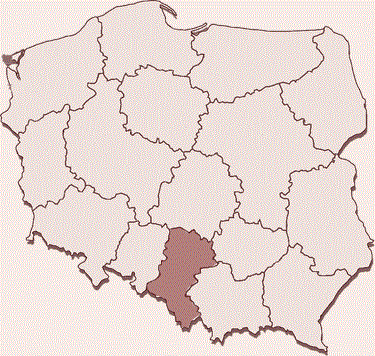 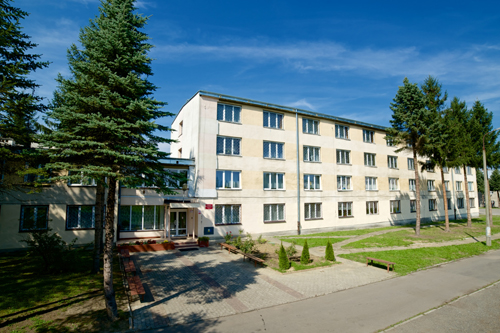 The map of the most popular Disability Centers in Poland:
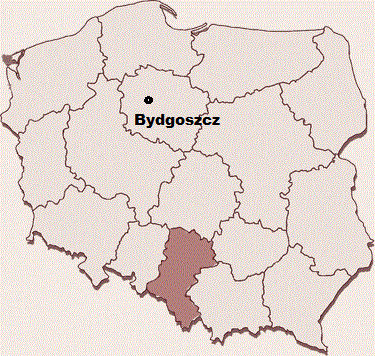 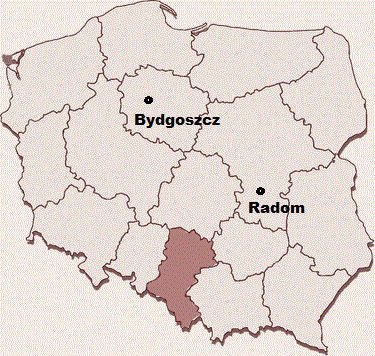 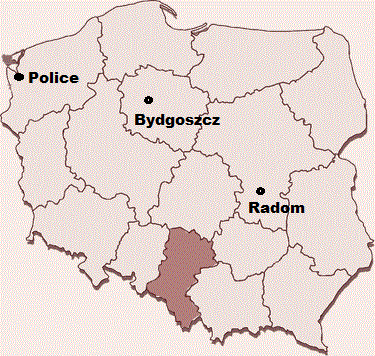 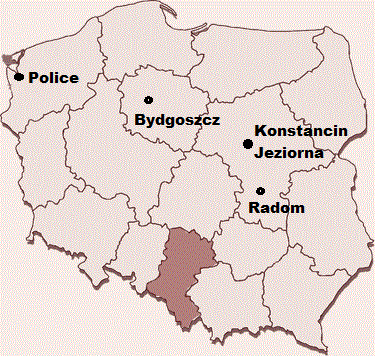 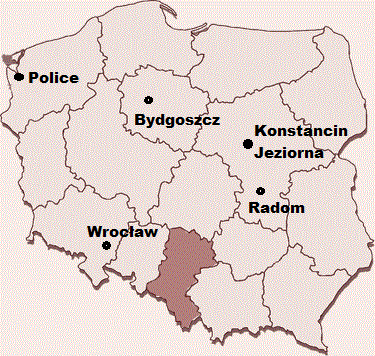 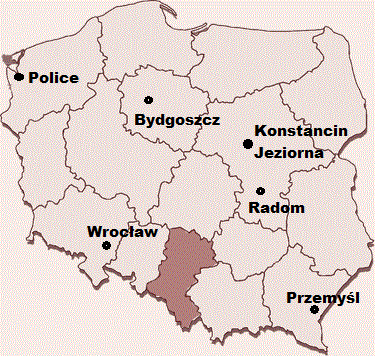 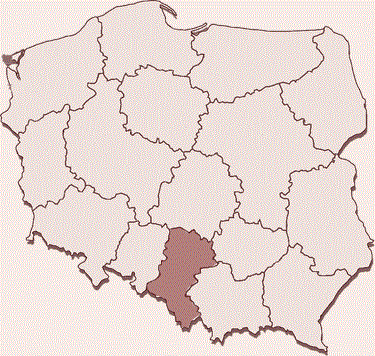 The map of the most popular Disability Centers in Poland:
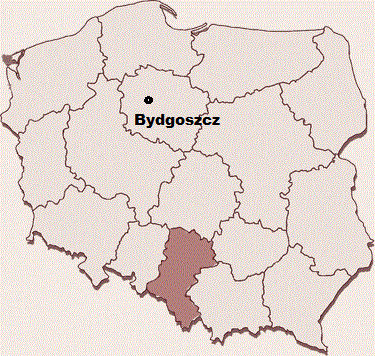 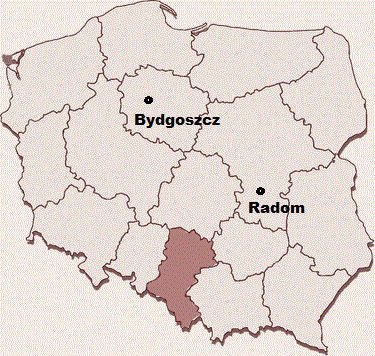 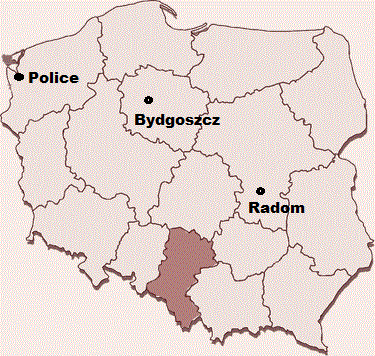 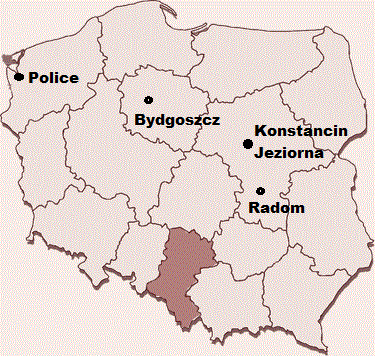 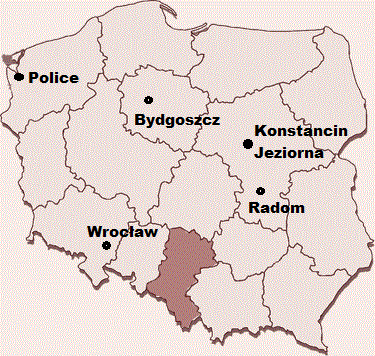 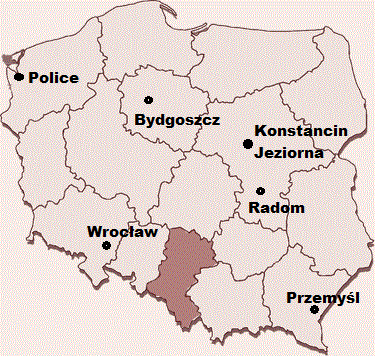 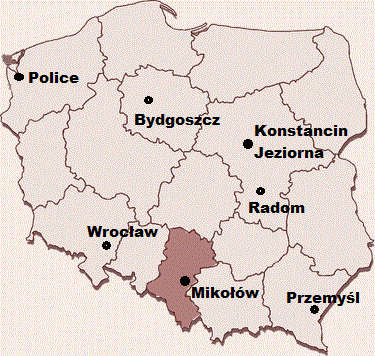 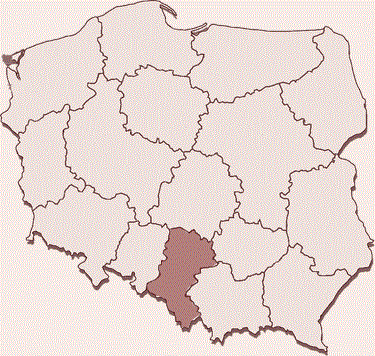 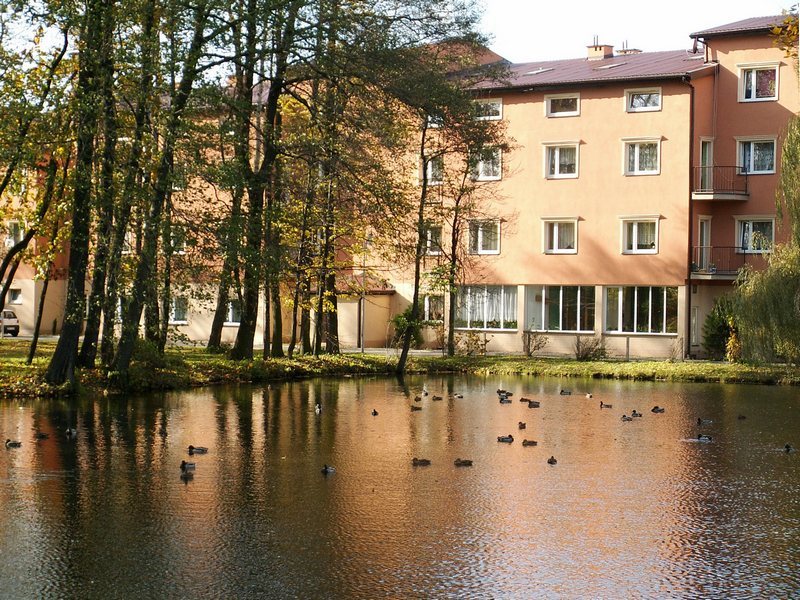 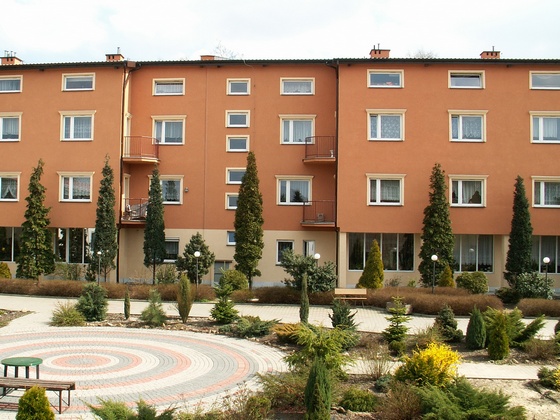 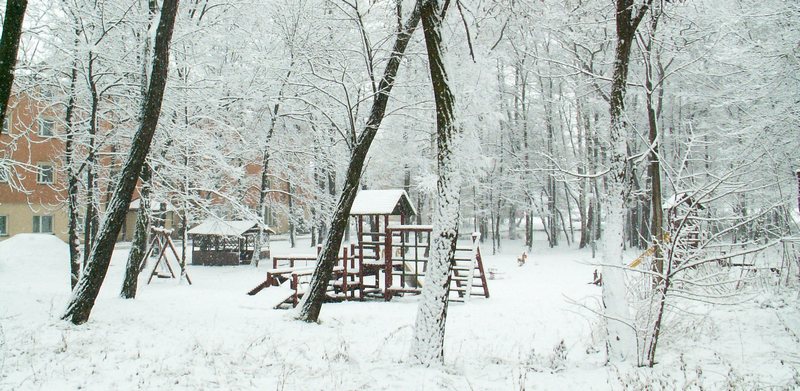 The map of the most popular Disability Centers in Poland:
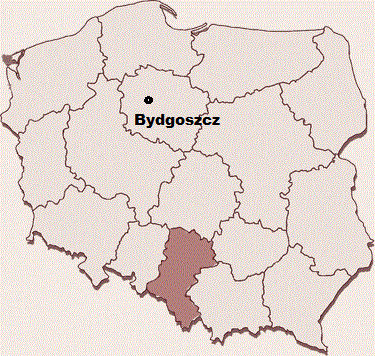 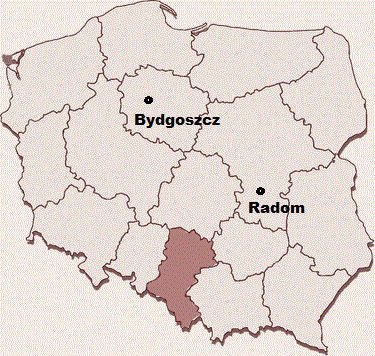 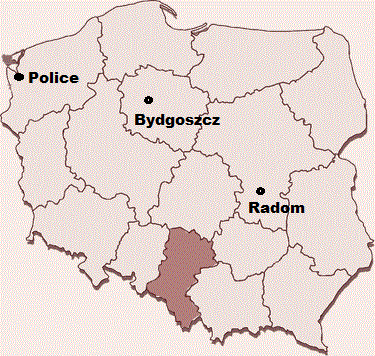 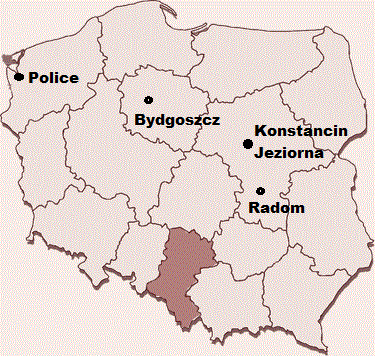 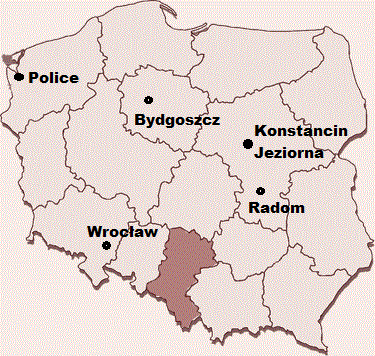 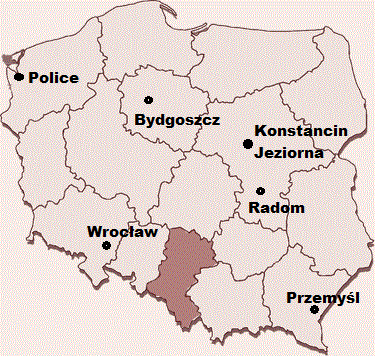 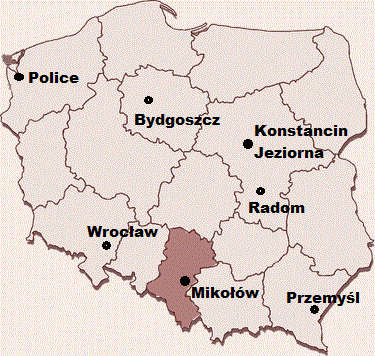 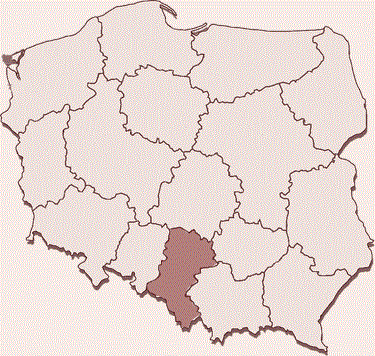 The map of the most popular Disability Centers in Poland:
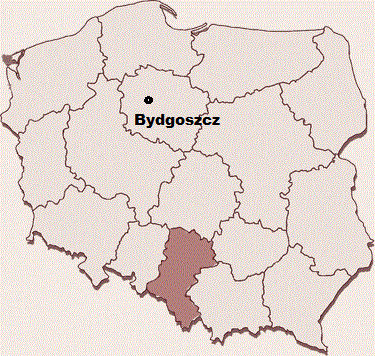 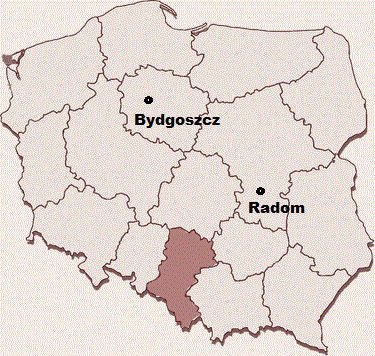 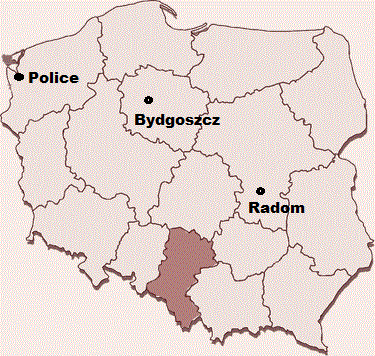 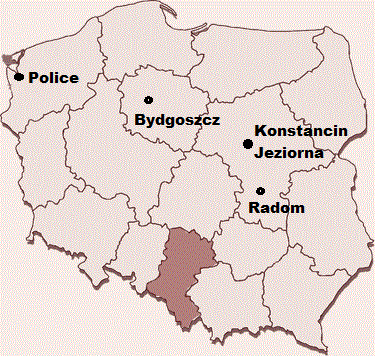 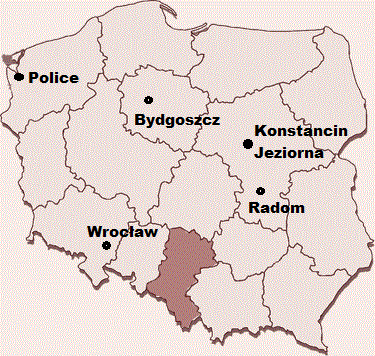 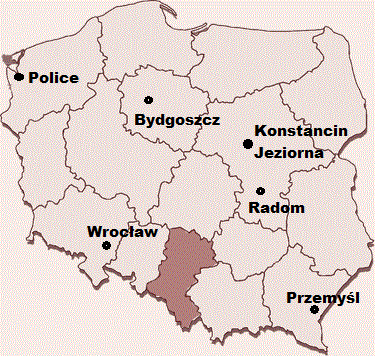 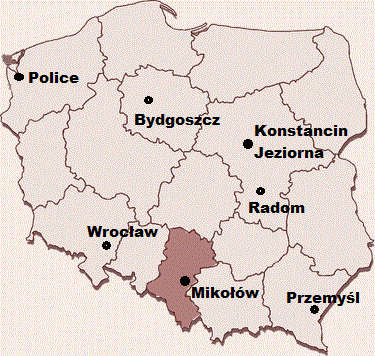 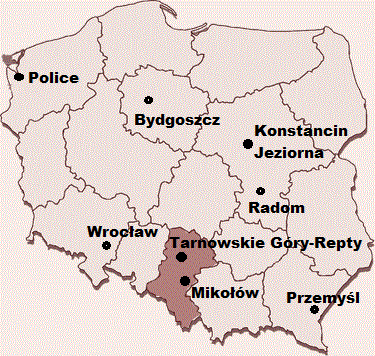 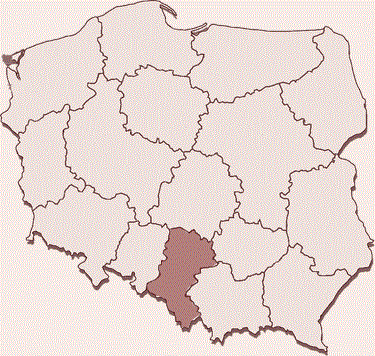 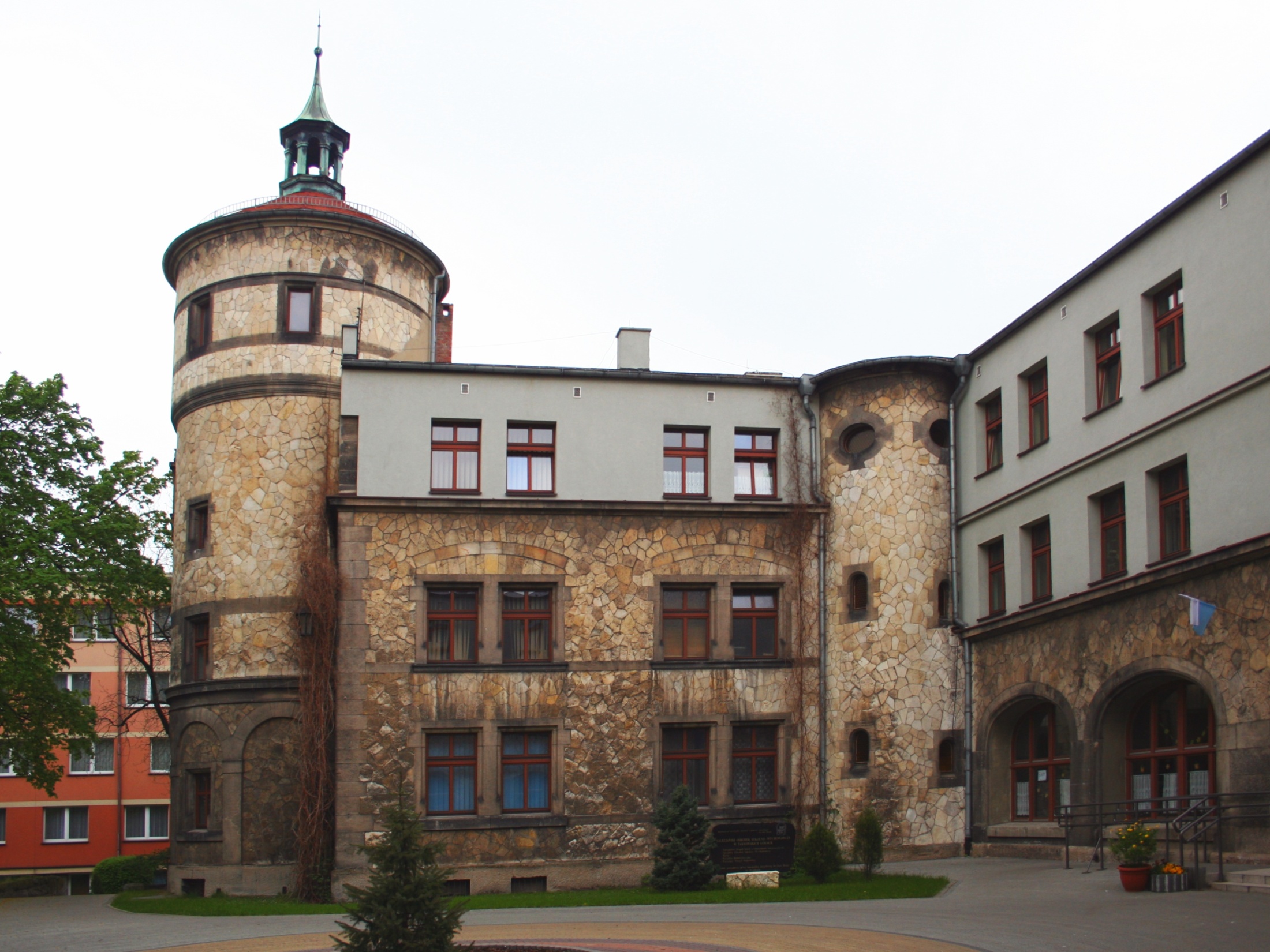 The map of the most popular Disability Centers in Poland:
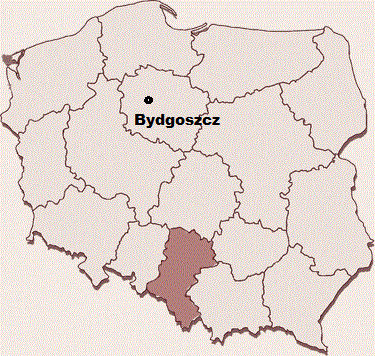 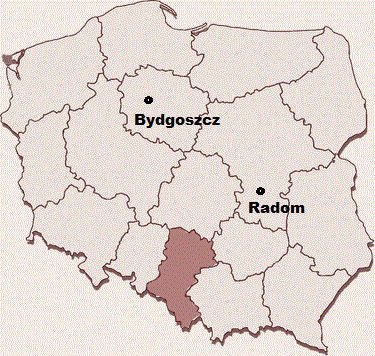 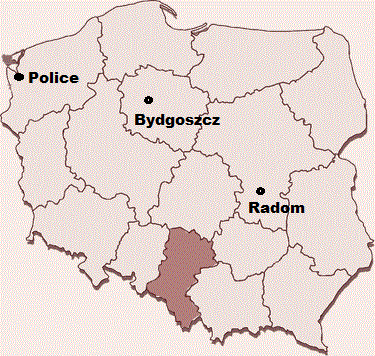 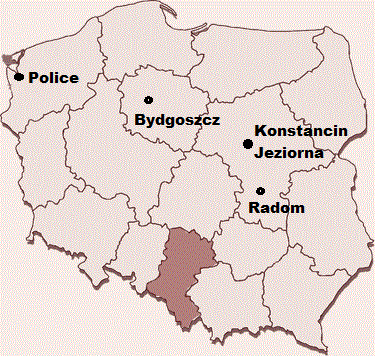 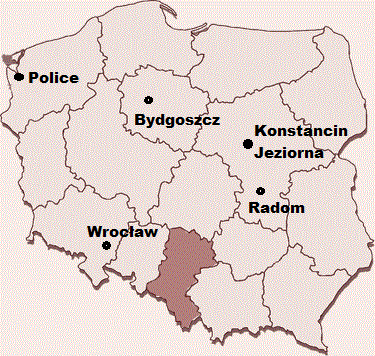 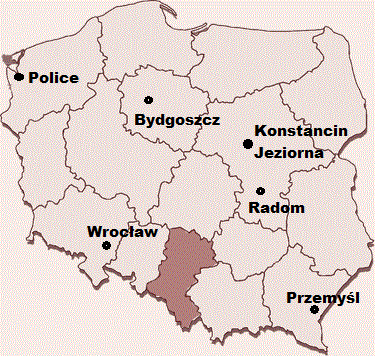 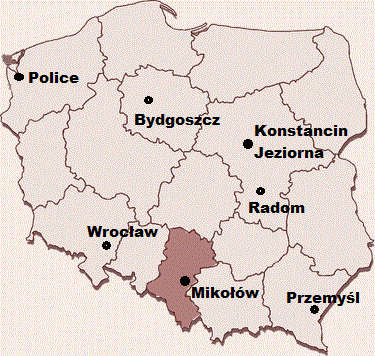 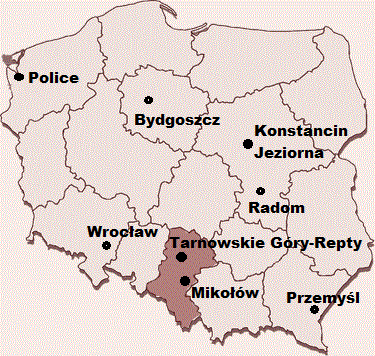 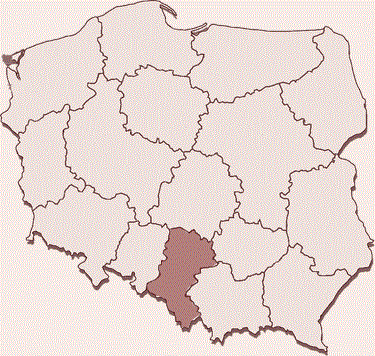 The map of the most popular Disability Centers in Poland:
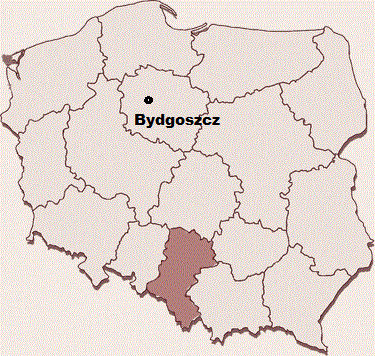 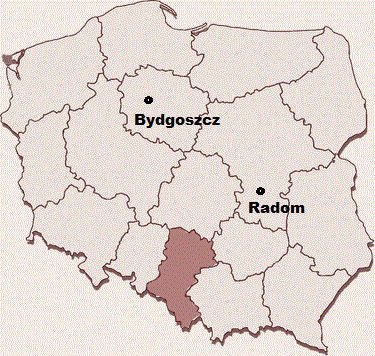 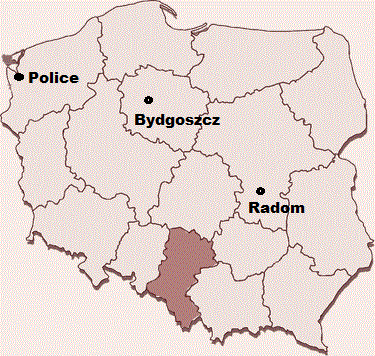 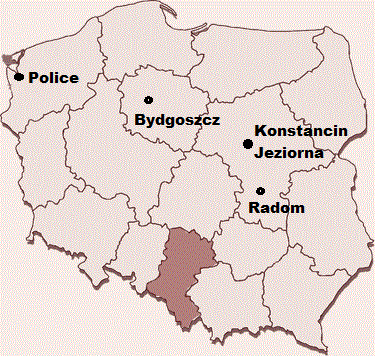 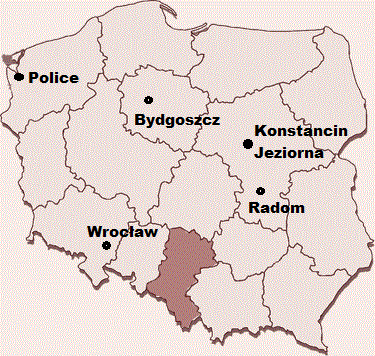 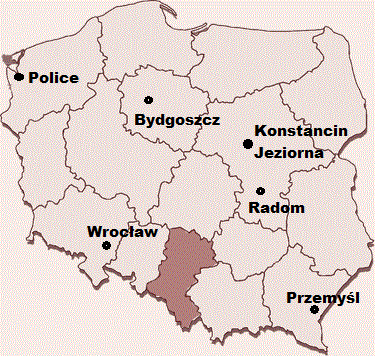 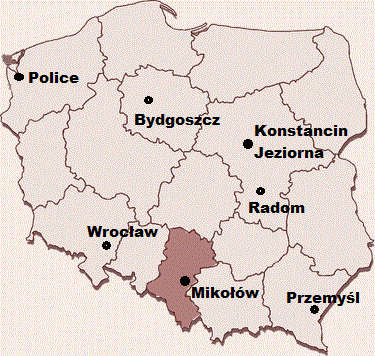 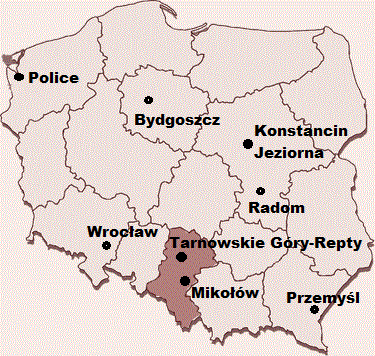 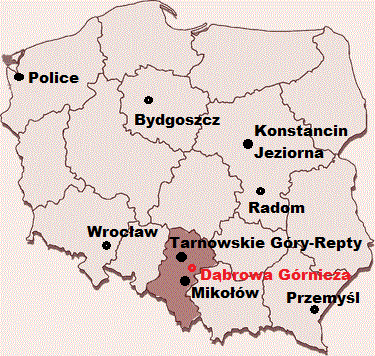 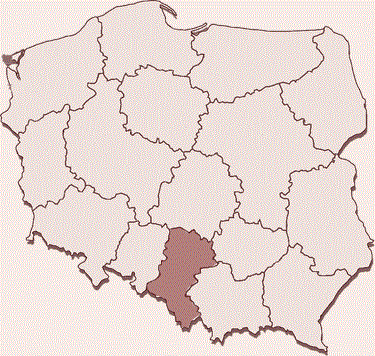 Disability Centre in Dąbrowa Górnicza. It was bulit in 2013.
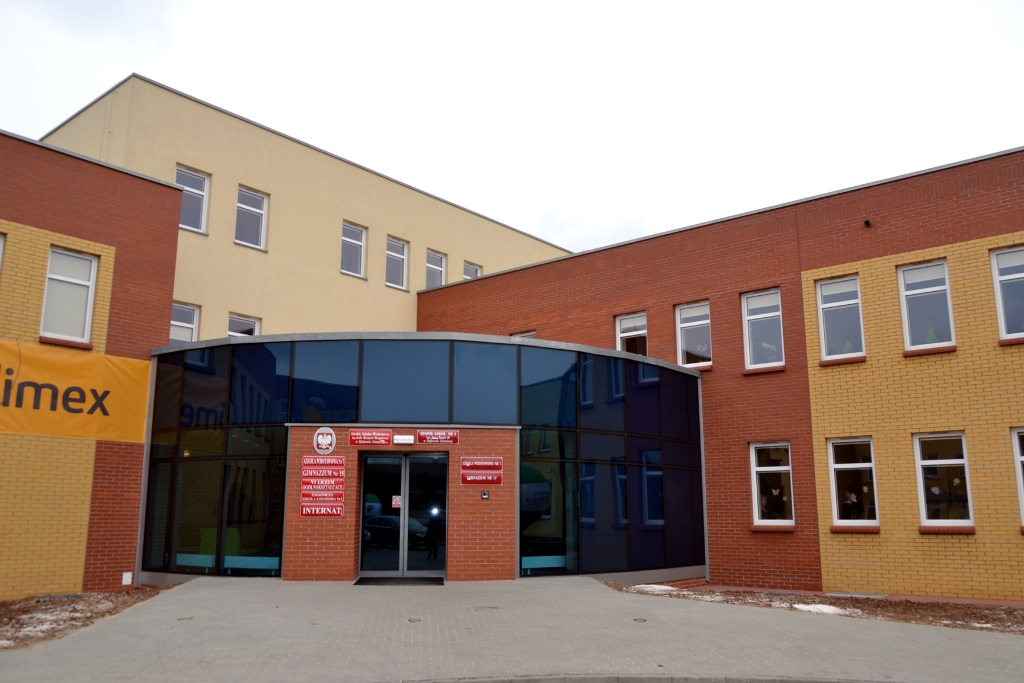 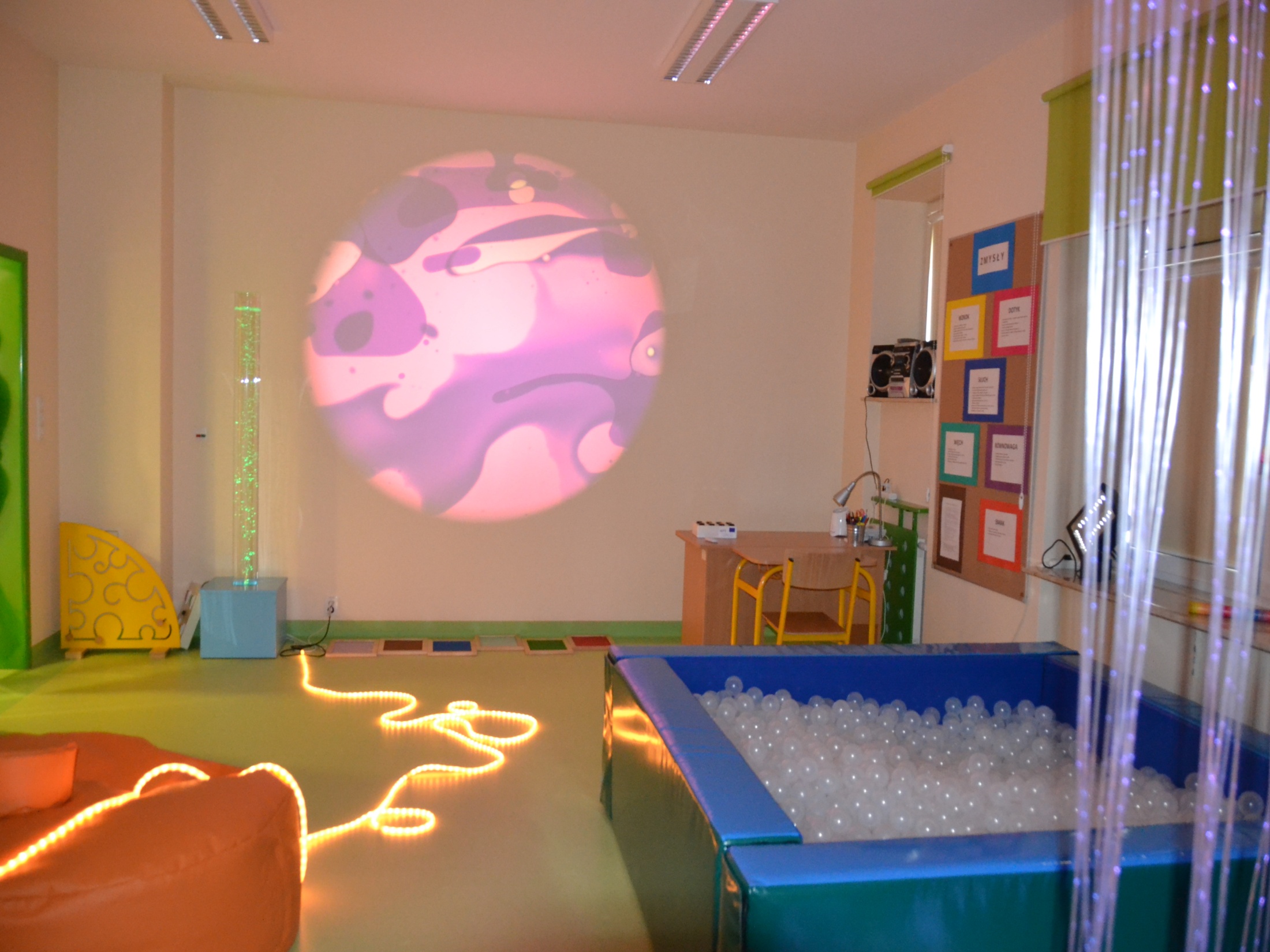 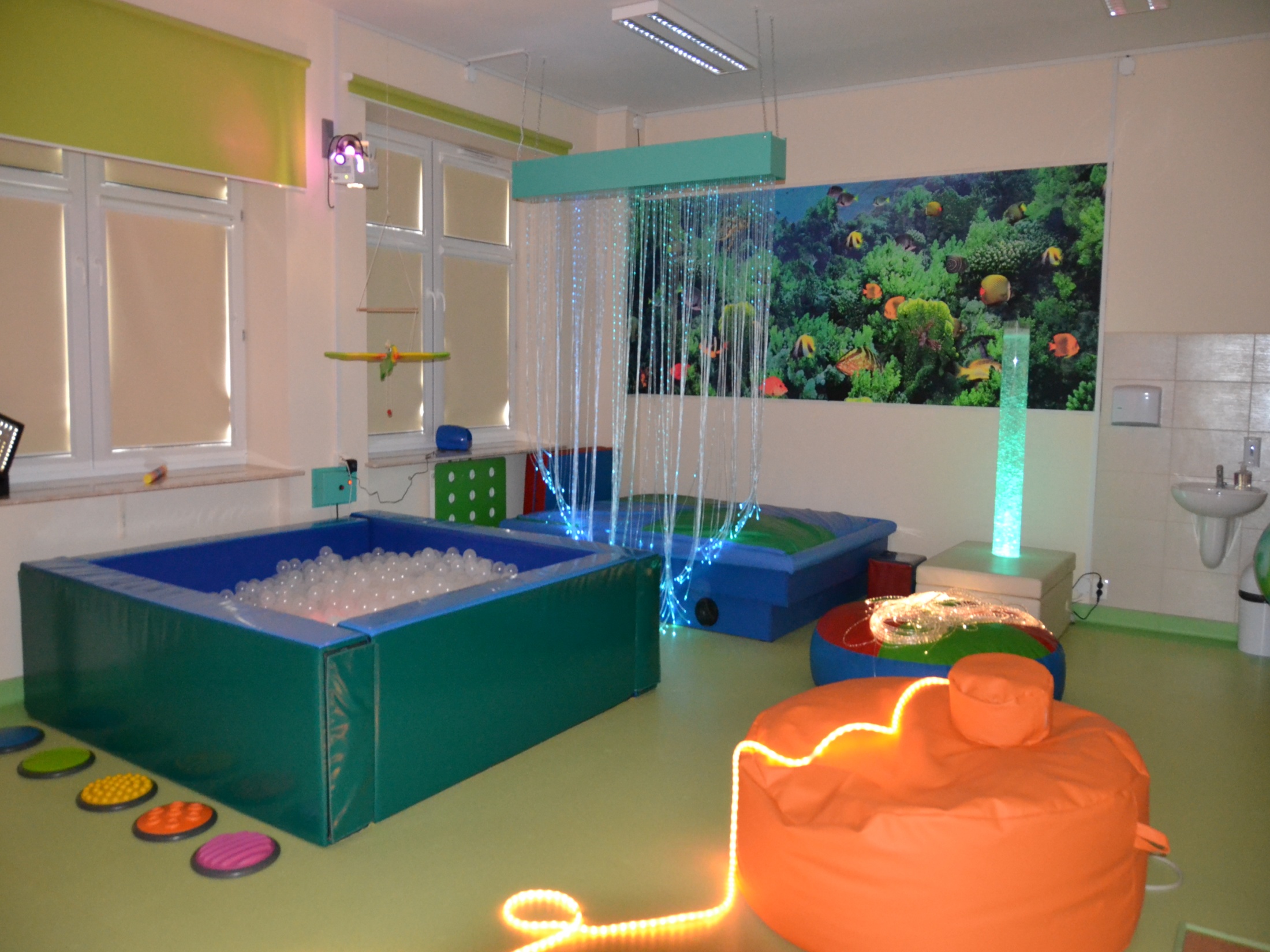 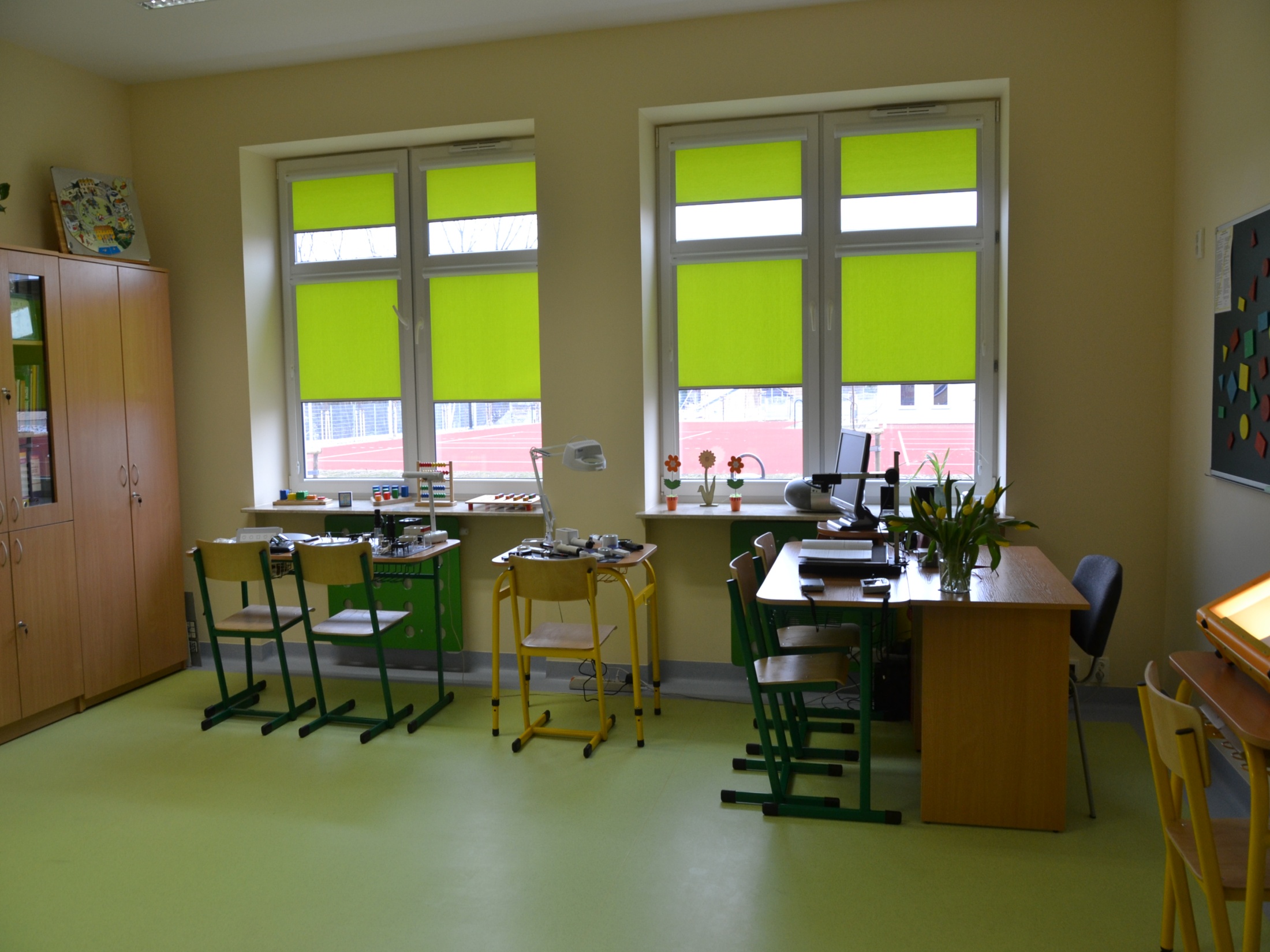 No barriers competition in Dąbrowa Górnicza
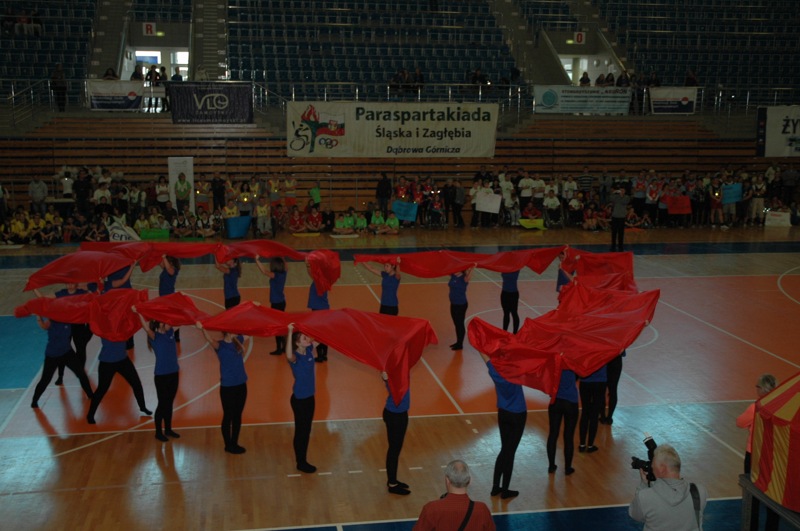 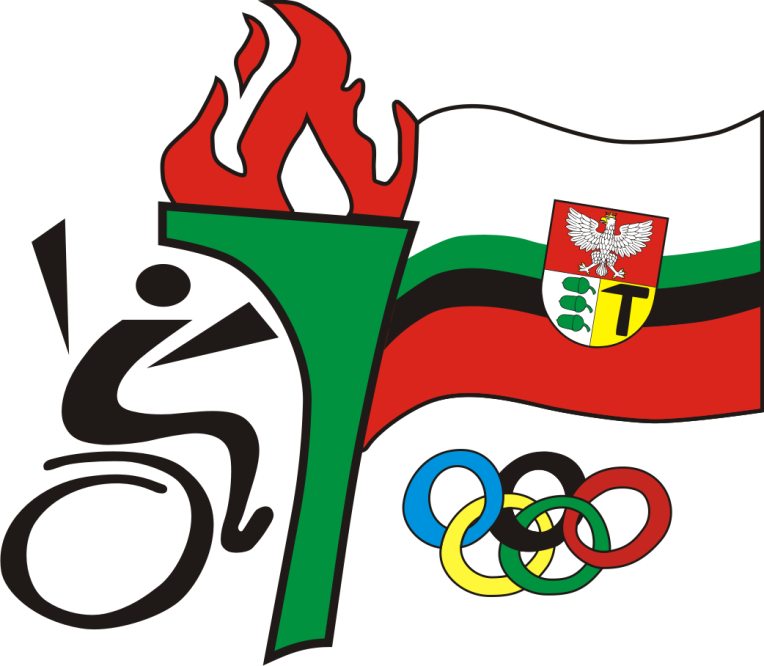 The blind can read in our local library in Dąbrowa Górnicza.
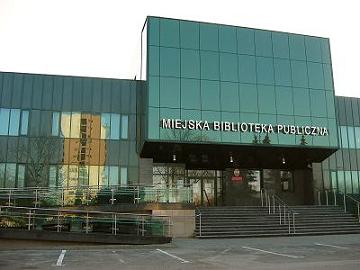 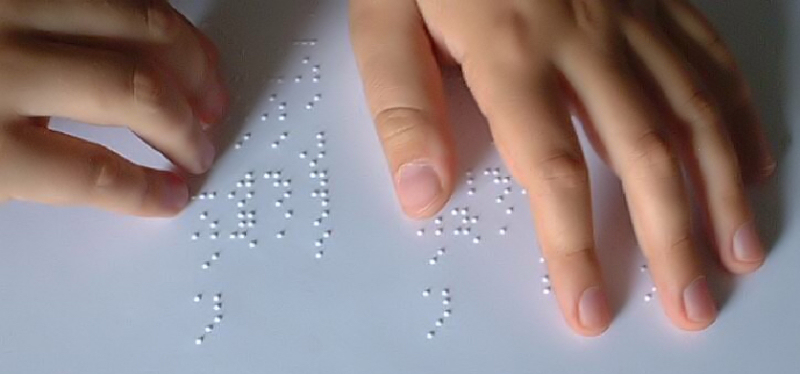 Disability situation in our school:
There are some pupils with special needs in our school. These ones have got the separated opinions of a psychologist and according to them the teachers have to fit the right methods and forms of working in. Additionally, two children are suffer from cerebral palsy (CP). Cerebral palsy is caused by damage to the motor control centres of the developing brain and can occur during pregnancy, during childbirth, or after birth up to about age three.
The integration of abled and disabled children
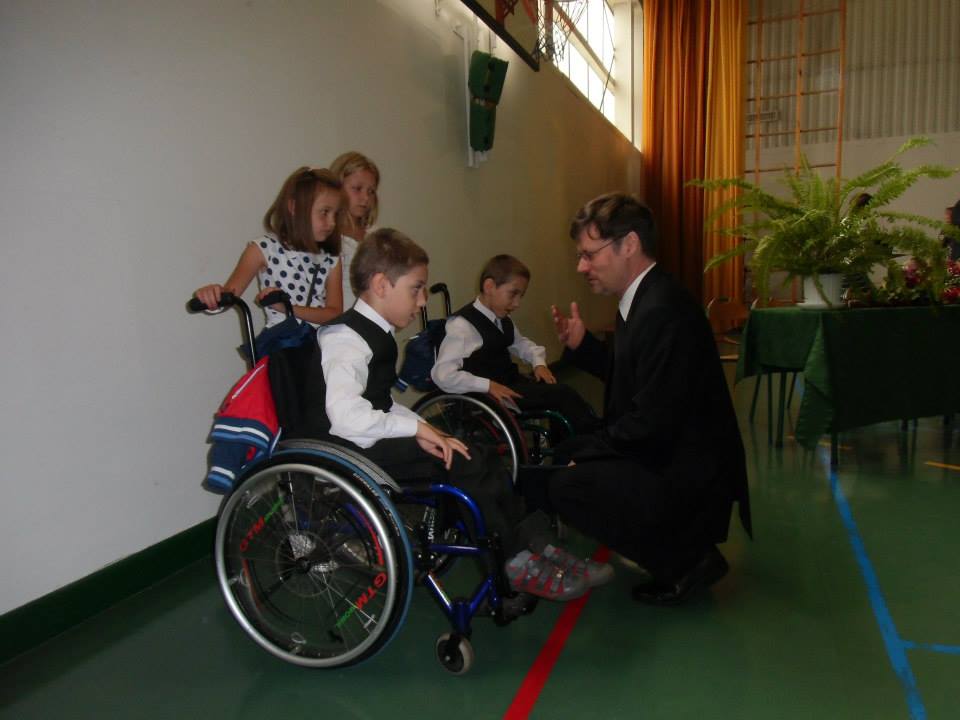 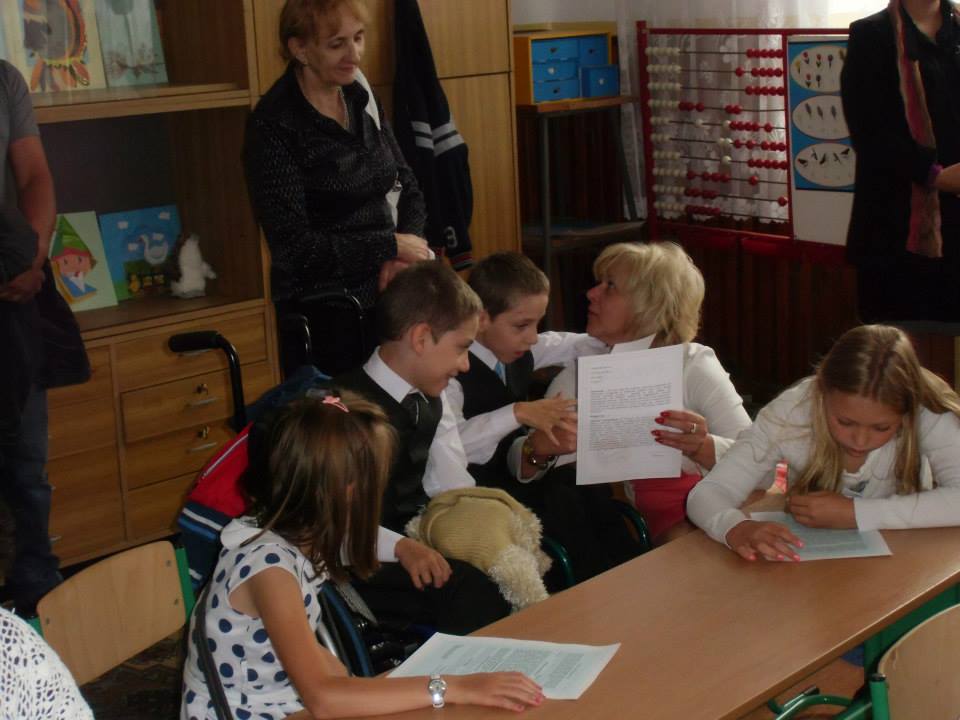 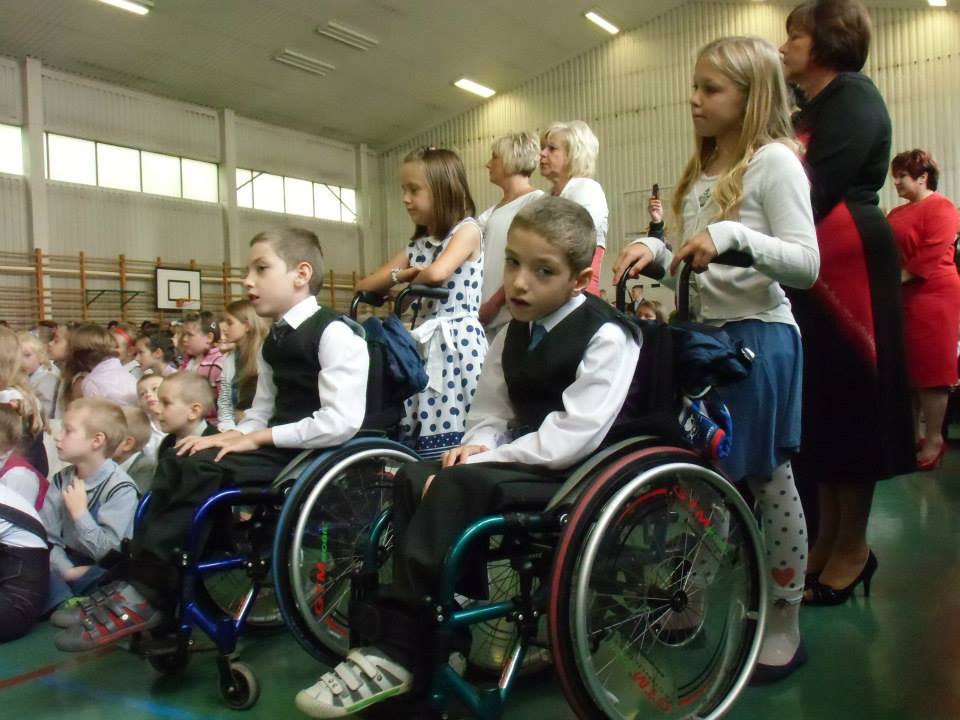 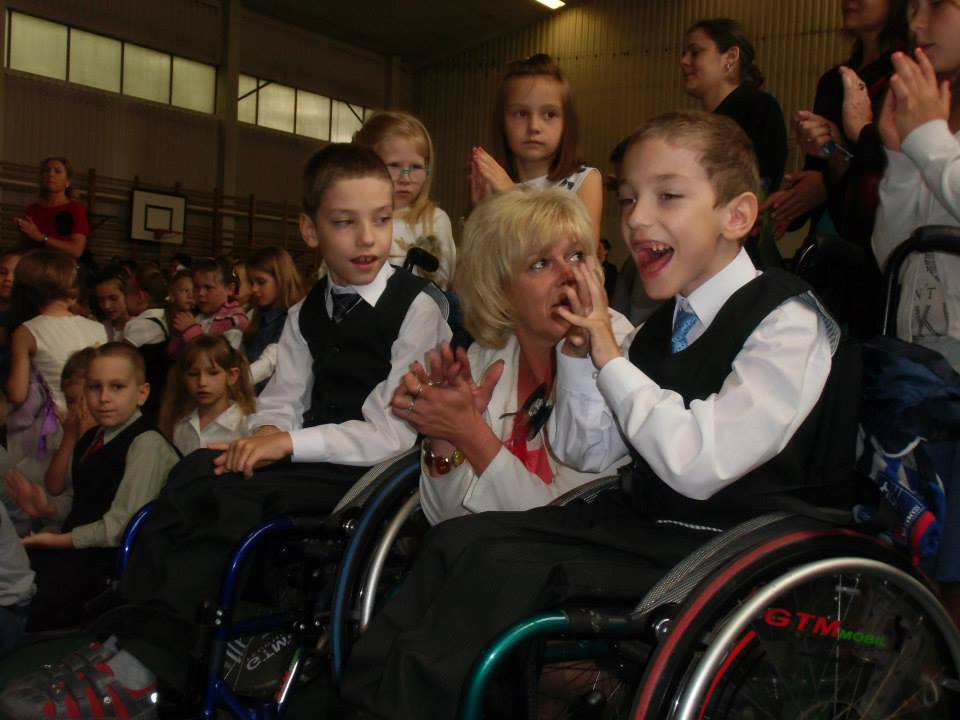 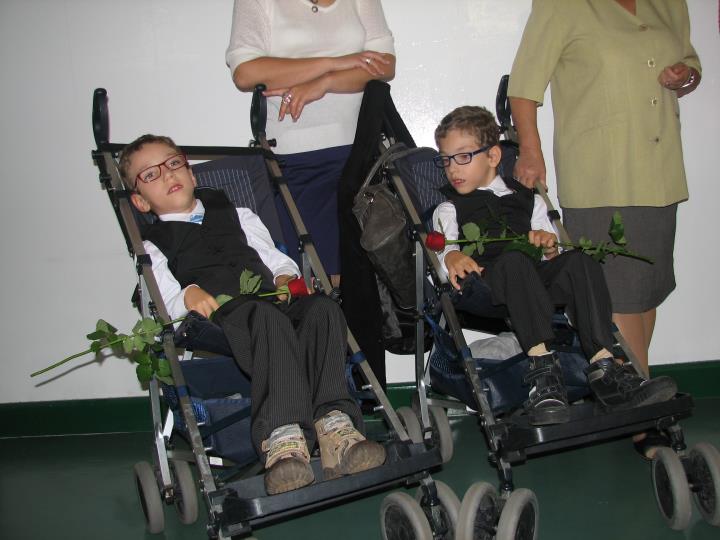 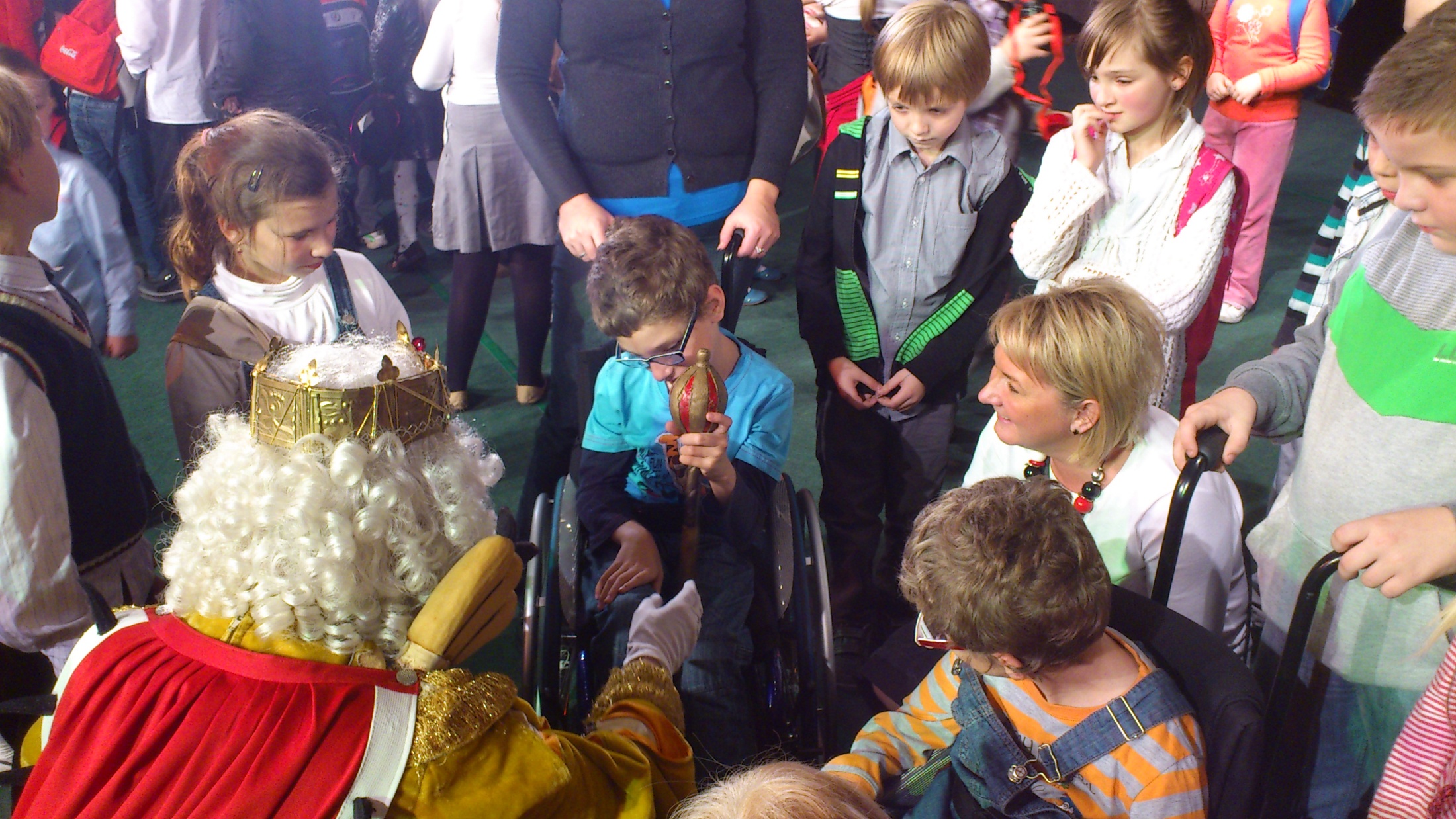 Thank you for your attention 
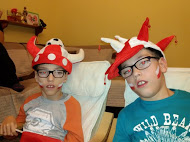 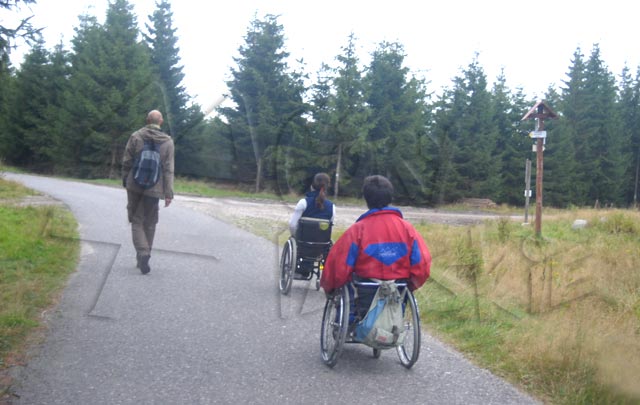